h
θ
θ
8.1  气体的等温变化
复习：
1、力F的压强如何计算？P= ？
2、h深的液体产生多大的压强？P=？
3、在池塘水面下h深处的压强为多少? P= ？
4、试计算下列各图中被水银封闭的气体压强。（其中水银柱长度为L，大气强度为P0）
一.引入:
1.这样做，被封气体V如何变化？
2.是不是压强变大，气体的体积一定变小？
3.怎么样研究P.T.V三者关系？
控制变量法
二、等温变化
1.气体的等温变化:一定质量的气体温度保持不变的状态变化过程.
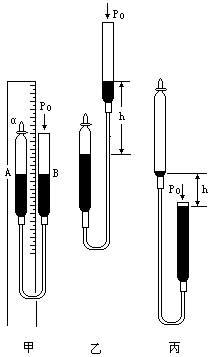 一定质量的气体保持温度不变，探究其压强与体积的关系，要解决好的问题：
①怎样保证气体的质量是一定的？
②怎样保证气体的温度是一定的？
2．实验研究:一定质量的气体温度保持不变的情况下其压强与体积的关系。
（1）介绍并装配好DIS实验装置。
（2）讨论：如何进行实验并采集数据？
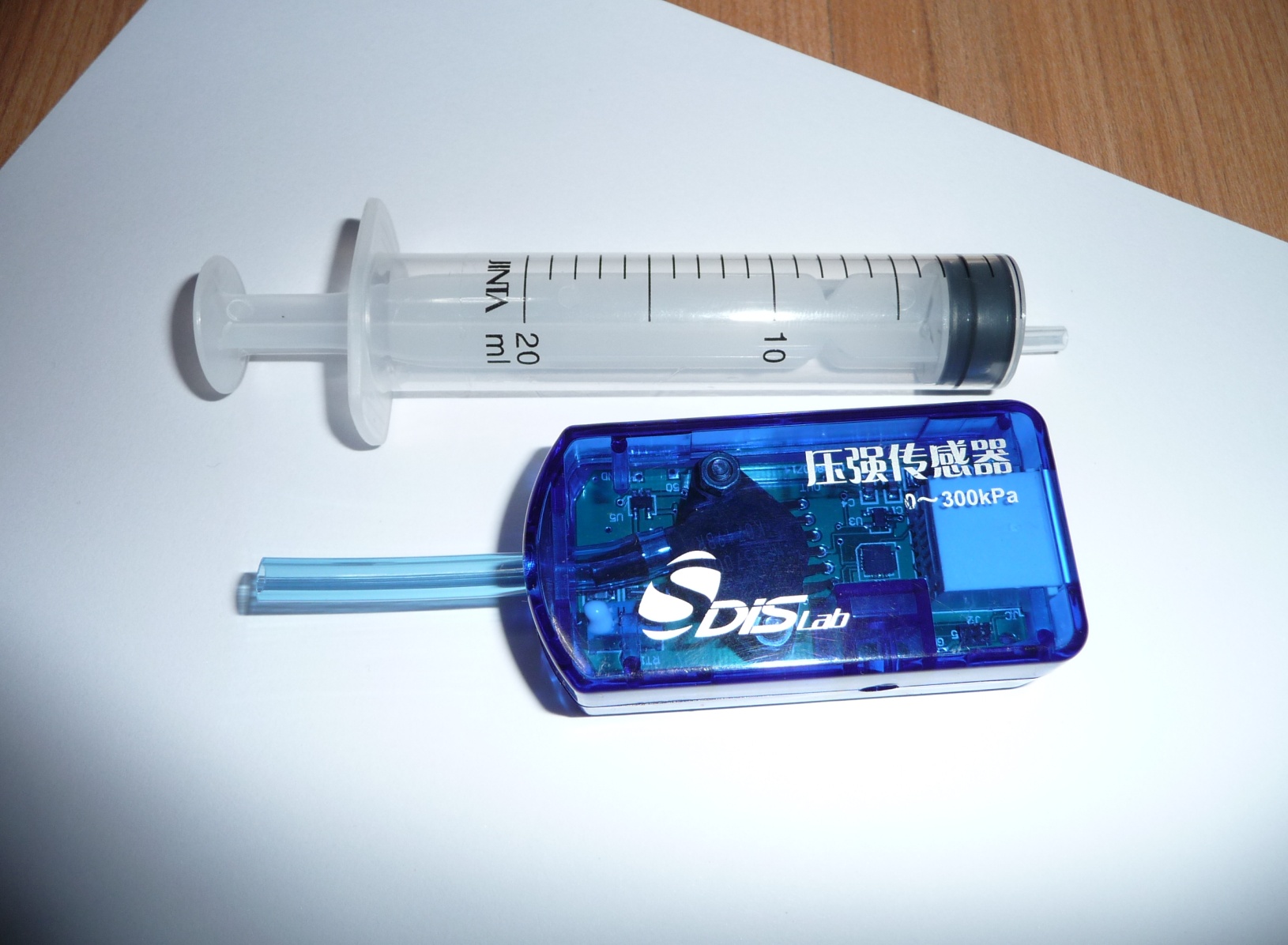 p
p
·
·
求证
V
0
0
1/V
反比？
A
A
3、实验并计录数据     数据记录与分析
167
127.3
101.4
84.5
72.4
6
8
10
12
14
4、分析数据：
做P—V图找函数关系。
p
3
2
1
0
V
5、总结等温变化图象的特点:
(1)等温线是双曲线的一支。
(2)温度越高,其等温线离原点越远.
〖思考〗: 同一气体，不同温度下等温线是不同的，你能判断那条等温线是表示温度较高的情形吗？你是根据什么理由作出判断的？
结论:t3>t2>t1
p
p
·
·
V
0
0
1/V
A
（3）图象意义
A、物理意义:反映压强随体积的变化关系
B、点意义:每一组数据---反映某一状态
A
三 、实验结论---玻意耳定律
1、文字表述：一定质量某种气体，在温度 
     不变的情况下，压强P 与体积V成反比。
2、公式表述：pV=C  或   p1V1=p2V2
3、条件:一定质量气体且温度不变。
4、适用范围：温度不太低，压强不太大
例1 . 将一端封闭的足够长、均匀直玻璃管开口向下，竖直插入水银中，当管顶距槽中水银面8cm时，管内水银面比管外水银面低2cm．要使管内水银面比管外水银面高2cm，应将玻璃管竖直向上提起多少厘米？已知大气压强p0支持76cmHg，设温度不变．
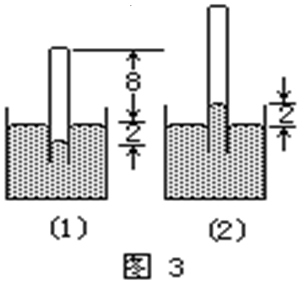 解：根据题意，由图知
p1=p0+2cmHg＝78cmHg，V1=(8+2)S=10S，
p2=p0-2cmHg=74cmHg，
V2=[(8+x)-2]·S=(6+x)S．
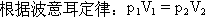 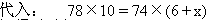 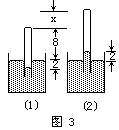 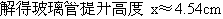 例2  均匀U形玻璃管竖直放置，用水银将一些空气封在A管内，当A、B两管水银面相平时，大气压强支持72cmHg．A管内空气柱长度为10cm，现往B管中注入水银，当两管水银面高度差为18 cm时，A管中空气柱长度是多少？注入水银柱长度是多少？
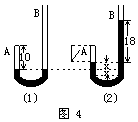 解： p1=p0=72cm Hg， 
       V1=10S，
V2＝lS
p2=p0+18＝90 cm Hg
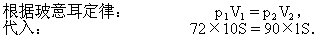 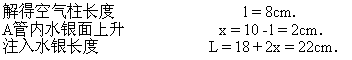 例3.  某个容器的容积是10L，所装气体的压强是20×105Pa。如果温度保持不变，把容器的开关打开以后，容器里剩下的气体是原来的百分之几？设大气压是1.0×105Pa。
解  设容器原装气体为研究对象。
初态  p1=20×105Pa        V1=10L         T1=T
末态   p2=1.0×105Pa       V2=？L          T2=T
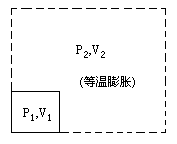 由玻意耳定律  p1V1=p2V2得
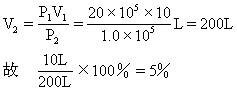 即剩下的气体为原来的5％。
就容器而言，里面气体质量变了，似乎是变质量问题了，但若视容器中气体出而不走，就又是质量不变了。